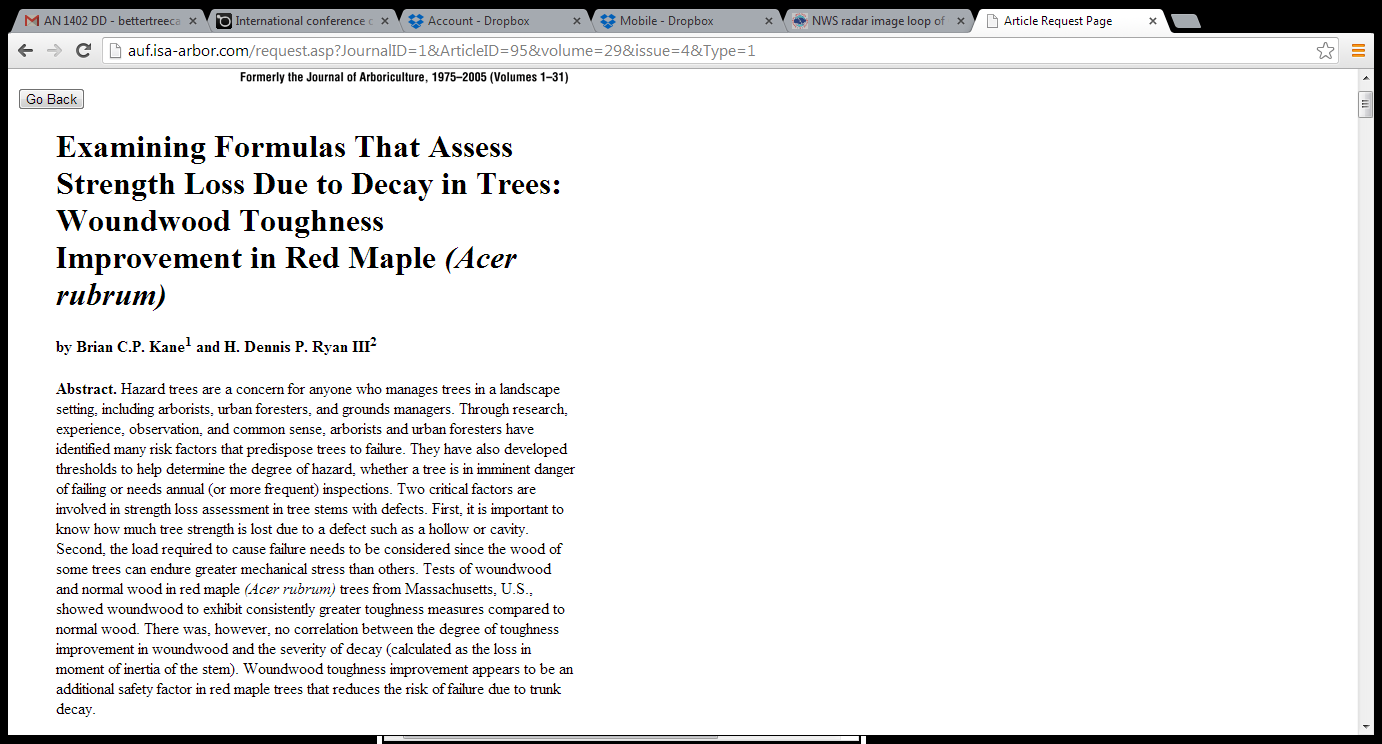 How much, if any, tree strength is lost.  This hollow = strength loss assumption betrays a bias endemic to the industry.  This bias was questioned--and answered-- at both Biomechanics Weeks.
Woundwood measured 70%+ tougher  in red maple.  The Wager Tree--wrecked, studied and re-erected at 2013’s Biomechanics Week—was a red maple.